Escuela Normal De Educación Preescolar
Licenciatura en Educación Preescolar
Ciclo Escolar 2020-2021  
 
CURSO:
Observación Y Análisis De Prácticas Y Contextos Escolares
 
Mtra. Elizabeth Guadalupe Ramos Suarez 
 
Alumna: Rocío Lucio Belmares #8 
Segundo Semestre 			 Sección: ¨B¨
 
Unidad de aprendizaje IEl desarrollo humano, aprendizaje y procesos educativos
 
Competencias De La Unidad De Aprendizaje I:
Utiliza los recursos metodológicos y técnicos de la investigación para explicar, y comprender situaciones educativas para mejorar su docencia.
Orienta su actuación profesional con sentido ético-valoral y asume los diversos principios y reglas que aseguran una mejor convencía institucional y social, en beneficio de los alumnos y de la comunidad escolar.
 
Diagnostico 
 Marzo 2021                                                                  Saltillo, Coahuila.
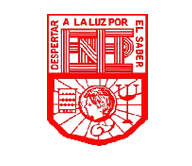 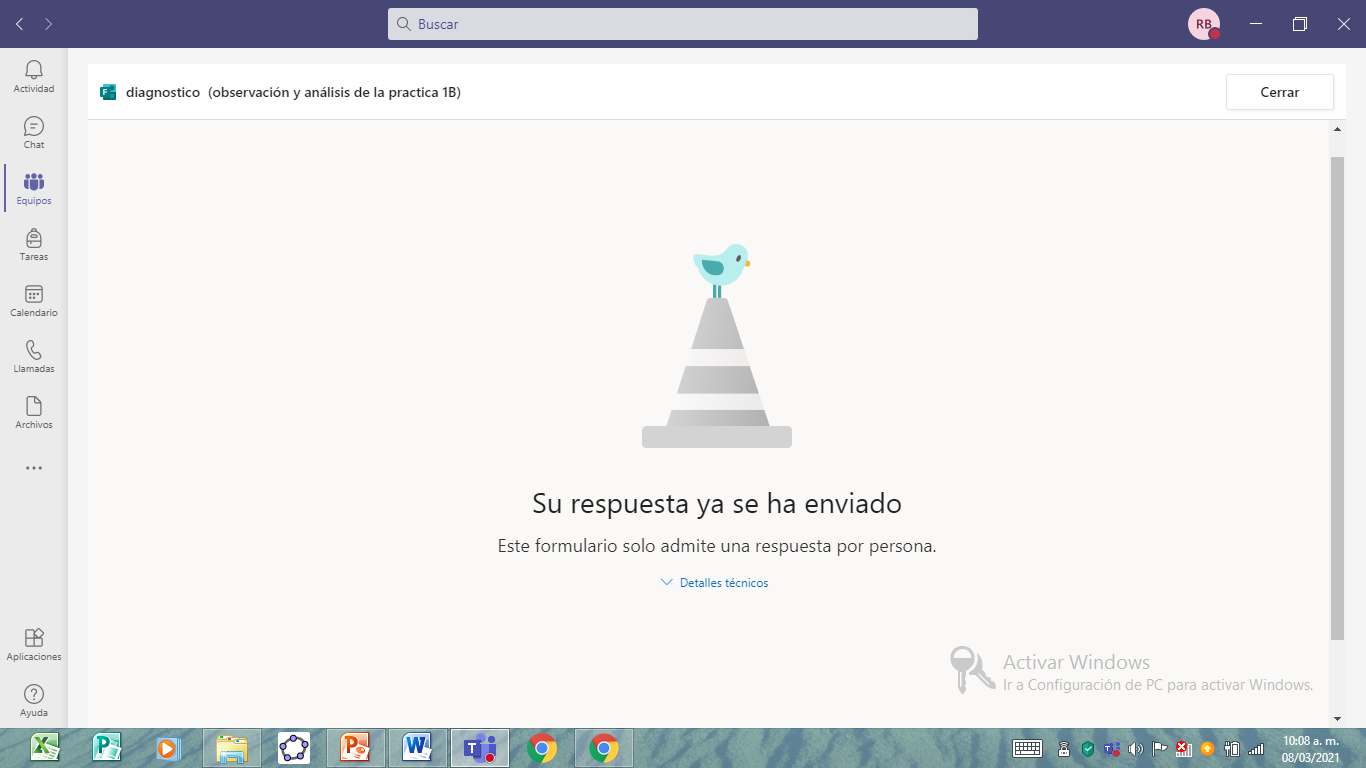 El cuestionario lo conteste el dia Sábado, aquí le anexo una captura de que ya lo conteste